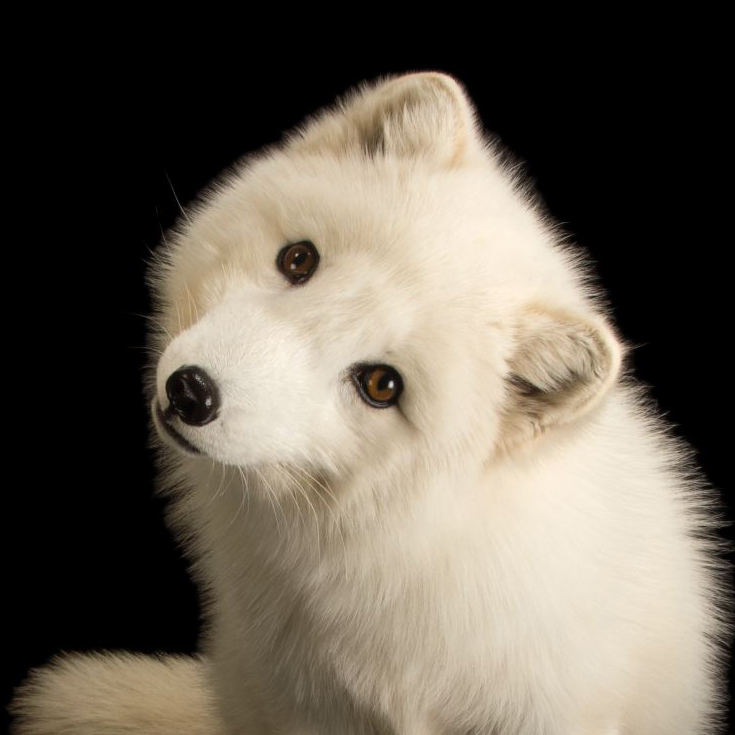 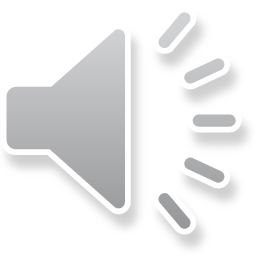 Arctic foxes can have  25 babies but only 5 or 8 can survive.
Arctic FOXes by eIIEN MAI